Progress in directional DM detection with quantum diamond sensors
Daniel Ang
Quantum Technology Center, University of Maryland
MDNDM 2024
Introduction
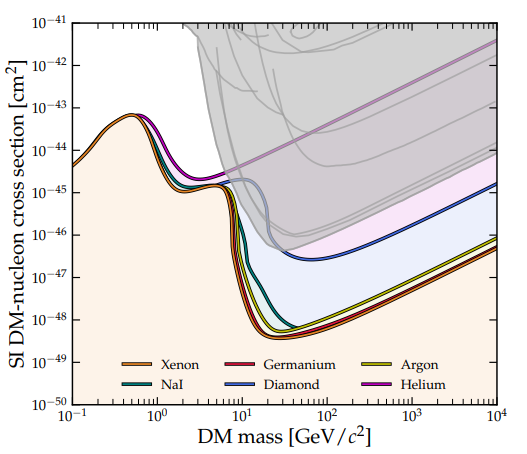 Currently planned WIMP detectors are projected to shortly reach the solar neutrino fog 
Our goal: Use nitrogen vacancy (NV) centers in diamond as directional DM detector to overcome neutrino fog
Advantages:
Solid state → denser target mass compared to gas TPCs
Utilize latest advances in NV spectroscopy
O'Hare, PRL 127, 251802 (2021)
Ebadi et al., AVS Quant. Sci. 4, 044701 (2022)
2
Detector principle
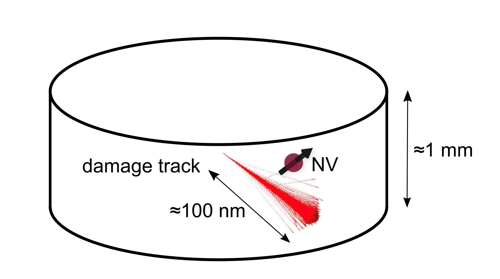 1-100 GeV WIMP → 10-100 keV nuclear recoil → 10-100 nm damage track in NV-enriched diamond
Locate and characterize damage track w/ NV spectroscopy
Deduce initial recoil direction and distinguish between solar neutrinos vs. DM
Verify origin of DM wind
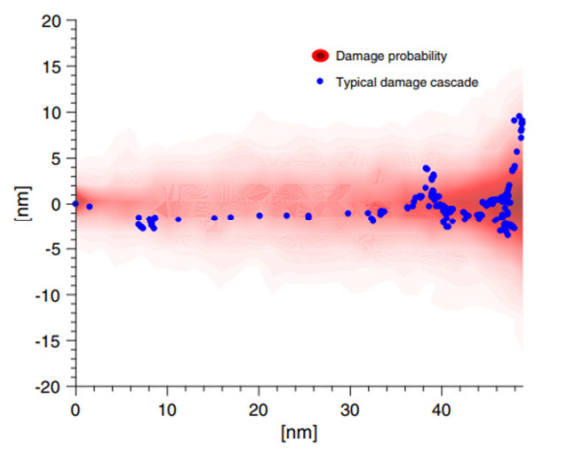 SRIM simulation for 30 keV recoil
Rajendran et al., PRD 9, 035009 (2017)
3
Estimated directional performance
Angular difference to initial recoil
Based on SRIM simulations
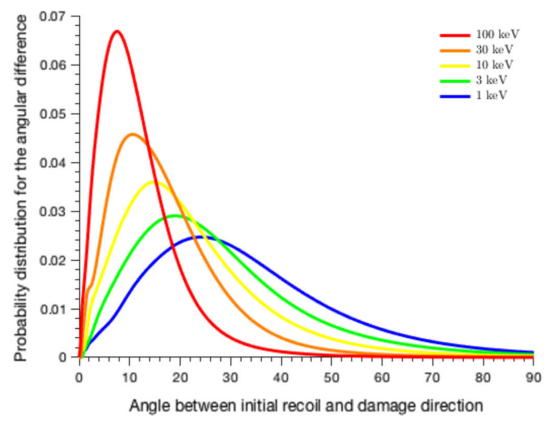 Head/tail identification
Rajendran et al., PRD 9, 035009 (2017)
4
Detector scheme
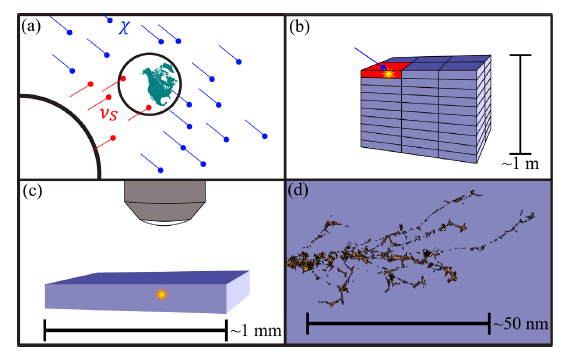 5
Detector scheme
Stage 1: mm-scale real time detection
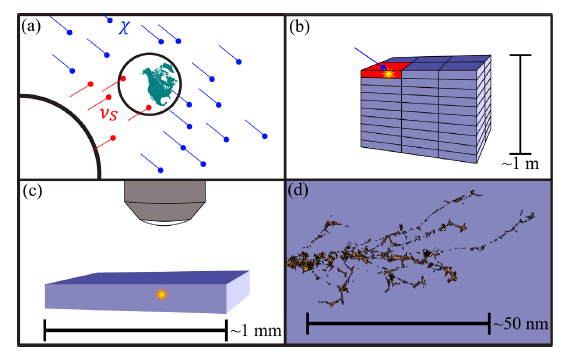 Stage 1: real-time event detection
Similar working principle as conventional DM detector
Charge, phonon, or photon collection
Requires good background suppression
Localize event to mm-scale chip within detector
Extract chip of interest
6
Detector scheme
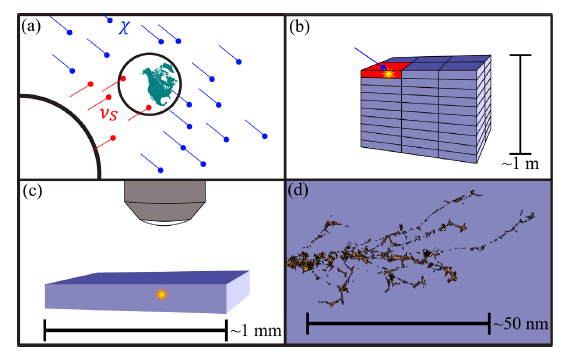 Stage 2: um-scale localization
7
Detector scheme
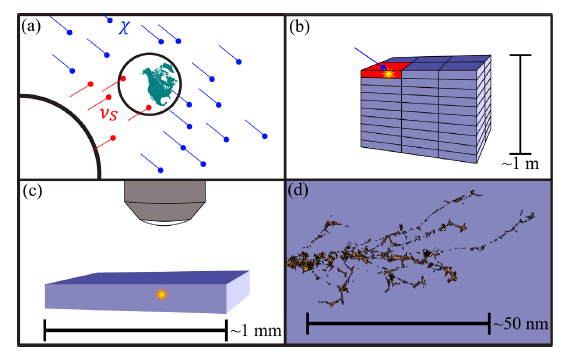 Stage 3: nm-scale characterization
8
General detector requirements
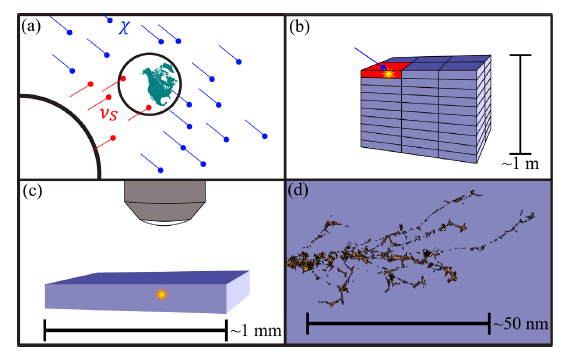 Low background diamonds
No pre-existing features that resemble WIMP tracks
Imaging with high resolution
Fast and efficient scanning to keep up with event rate
Goal: complete stages 1-3 in < 3 days
9
Stage 1: Diamond as a general DM detector
Several favorable properties (Kurinsky et al., PRD 99, 123005 (2019))
Semiconductor with wide bandgap (5.4 eV)
Lower mass compared to other solid-state detectors
Can be manufactured with high purity
High detection efficiency possible via charge, photon, or phonon collection
Can be used as a conventional DM detector via nuclear recoil, electron recoil, or absorption
Abdelhameed et al., Eur. Phys. J. C 28:851 (2022)
G. Angloher et al., arxiv:2310.05815 (2023)
10
Stage 1: Diamond as a general DM detector
Active research efforts in other groups (e.g. CRESST collaboration)
Our research efforts currently focus on stages 2 and 3
Future questions to be explored
Determine optimal detection method (charge/photon/phonon)
Background characterization and suppression
Practical implementation (engineering) issues: e.g. how to efficiently extract diamond chip from large detector
Abdelhameed et al., Eur. Phys. J. C 28:851 (2022)
G. Angloher et al., arxiv:2310.05815 (2023)
11
Stage 2: micron scale localization
Method 1: Use diamonds with pre-existing NV centers
Measure strain shift caused by damage track
Method 2: Use diamonds with low NV density, high N concentration
Detect new NVs created by damage track
NV centers are key component!
12
Nitrogen vacancy centers in diamond
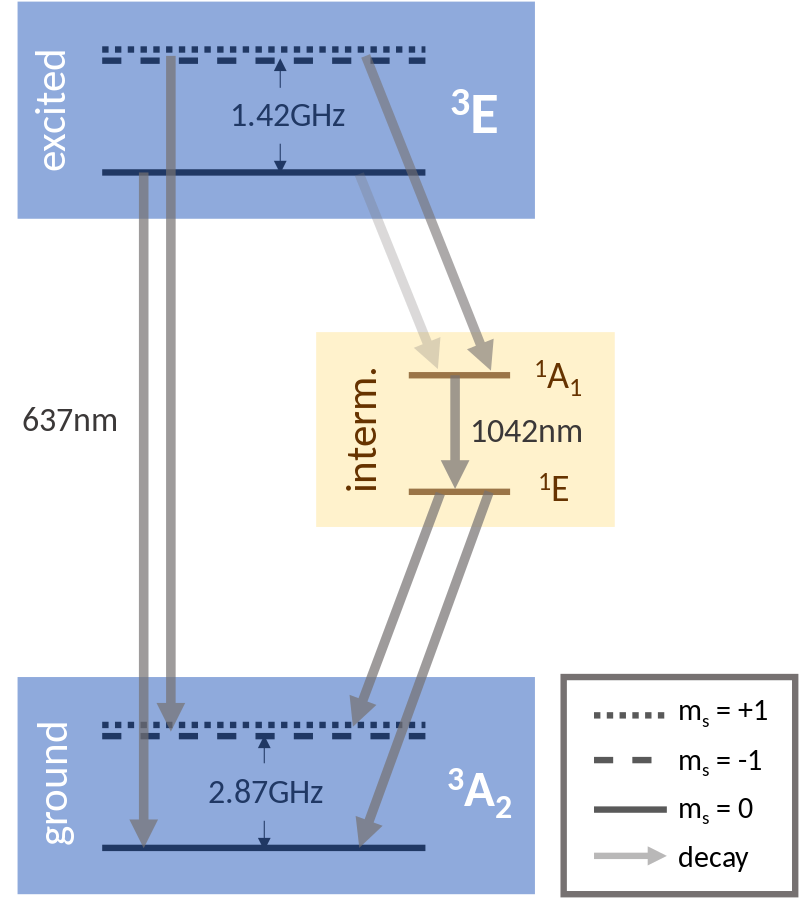 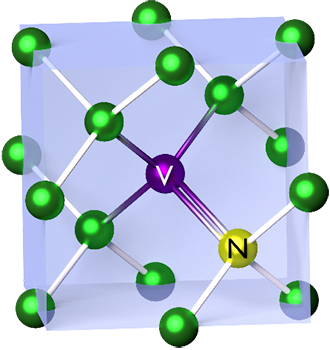 Optical initiation/readout:
532 nm excitation
640-800 nm emission
Coherent state manipulation
MW
Spin-1 ground state
13
[Speaker Notes: Optical pumping will naturally result in NVs being initiated in m_s = 0]
Nitrogen vacancy centers in diamond
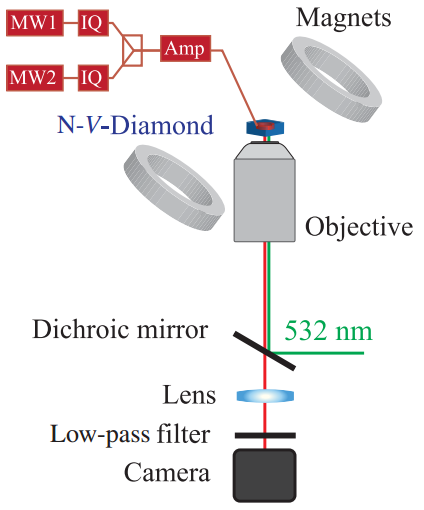 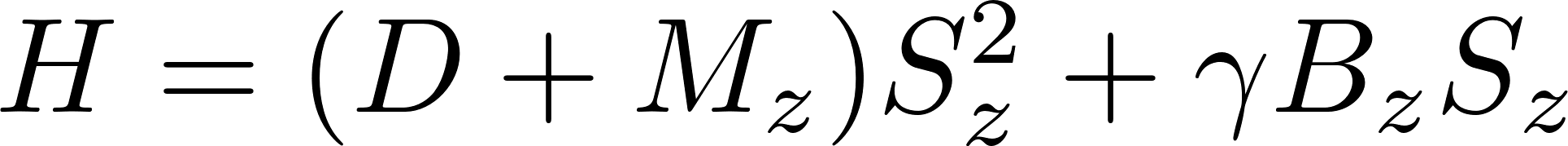 Temperature-dependent
Magnetic field
Crystal strain
Quantum diamond microscope (QDM)
14
Example of quantum sensing with NVs
Ramsey DC magnetometry
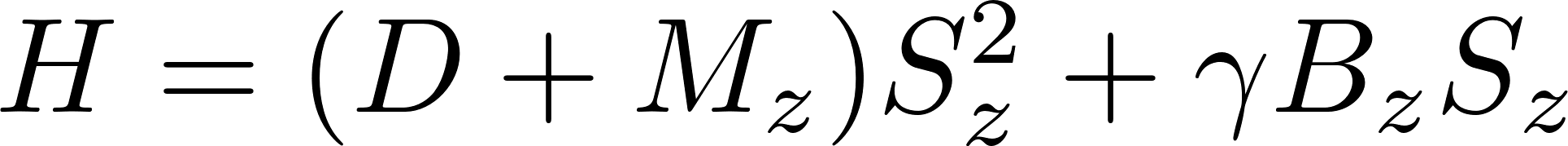 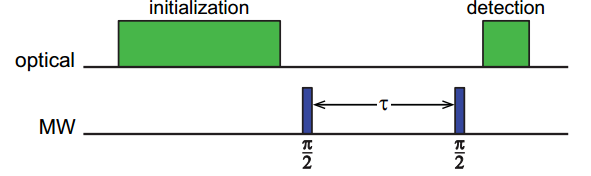 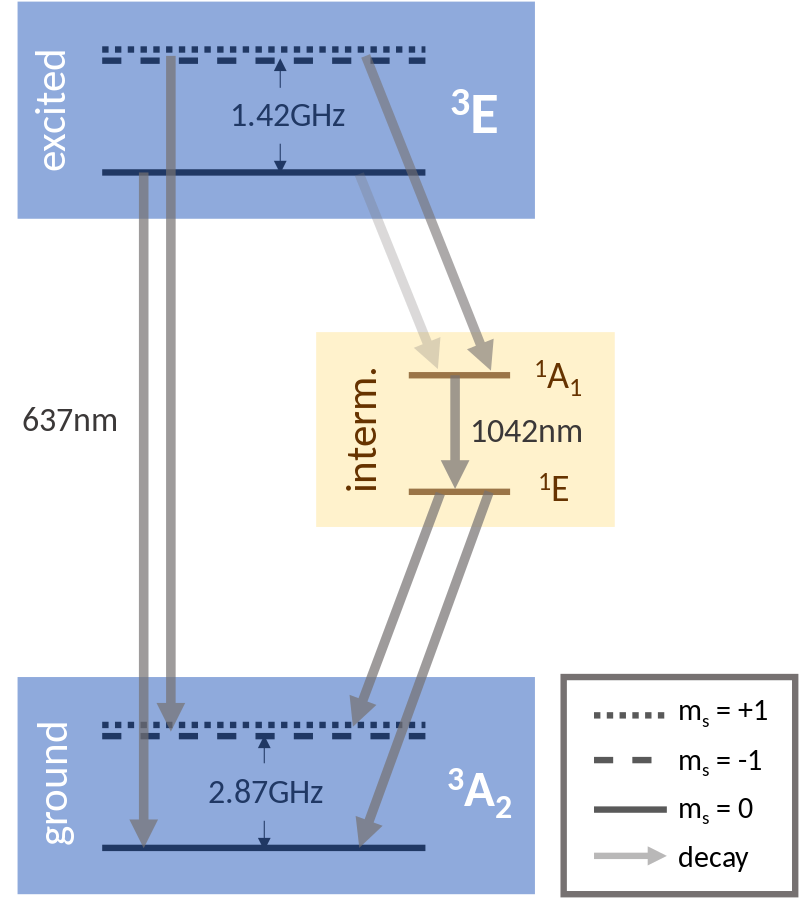 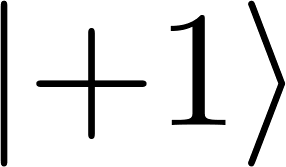 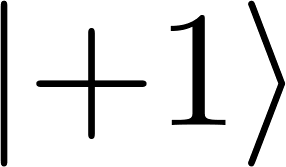 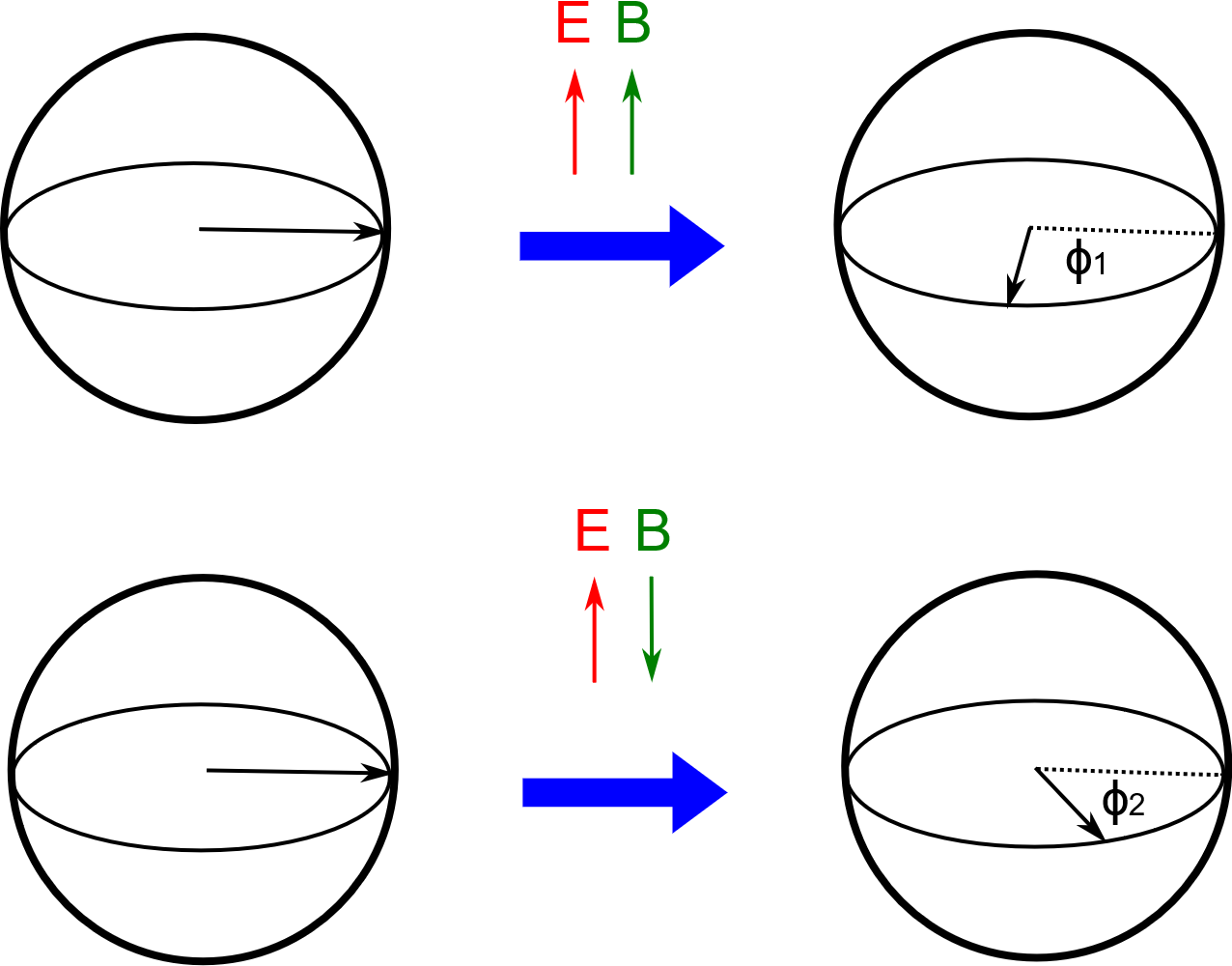 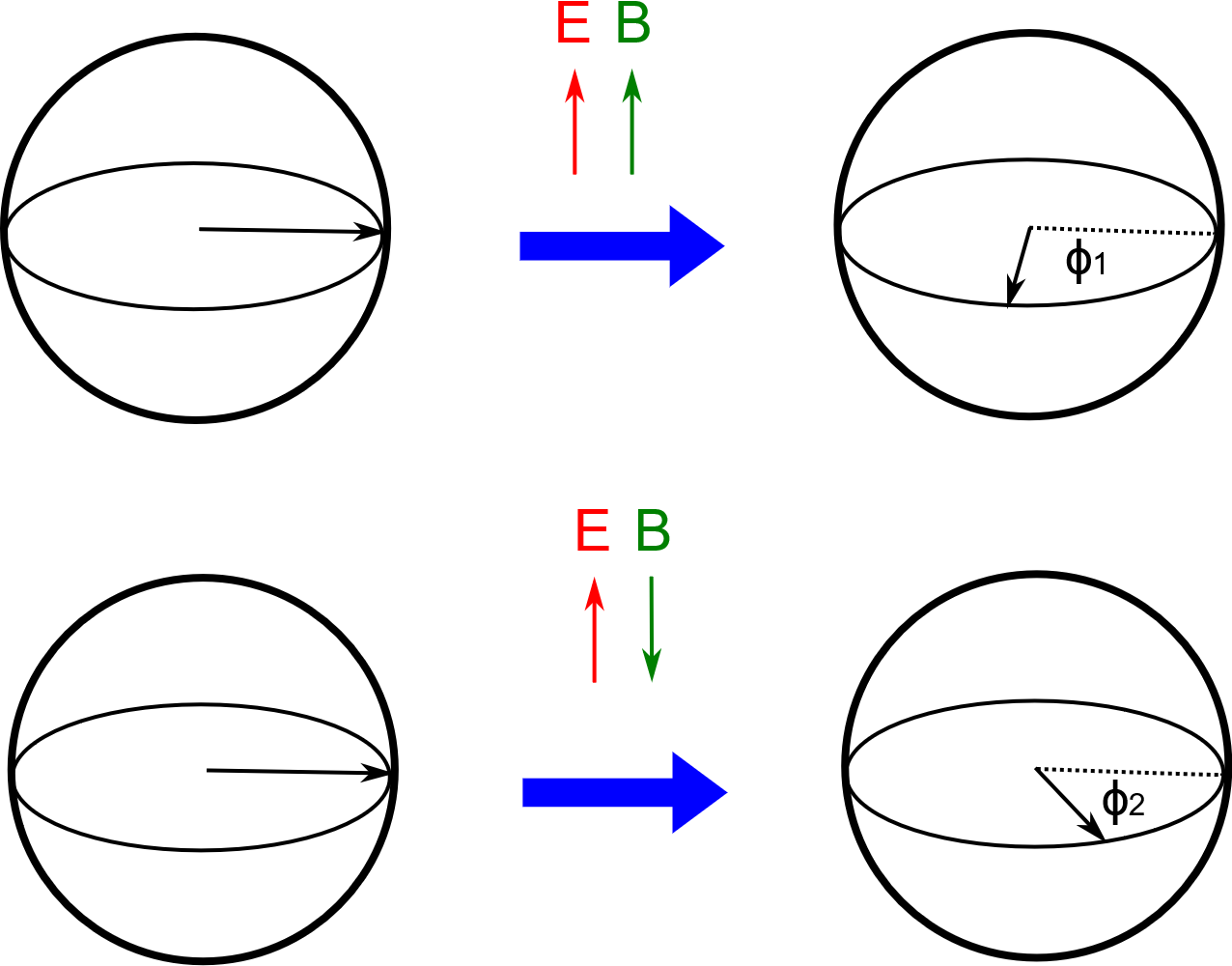 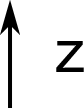 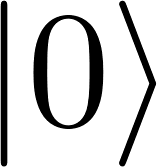 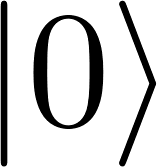 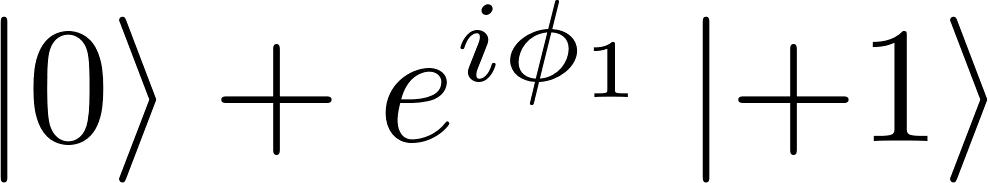 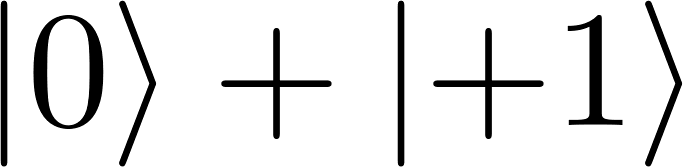 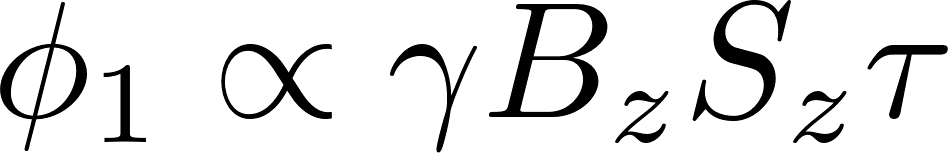 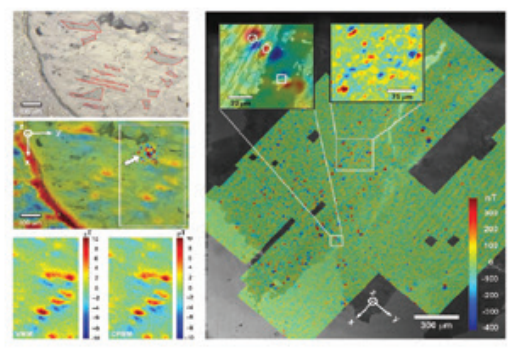 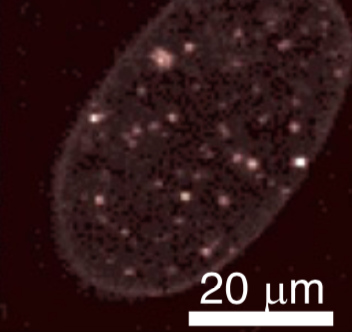 Diverse applications of NVs
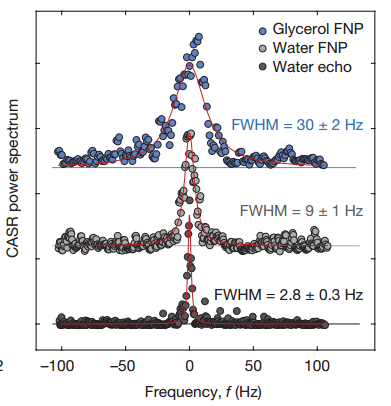 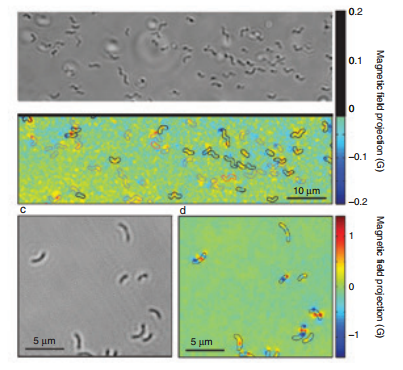 Nanoscale in situ thermometry
Geoscience
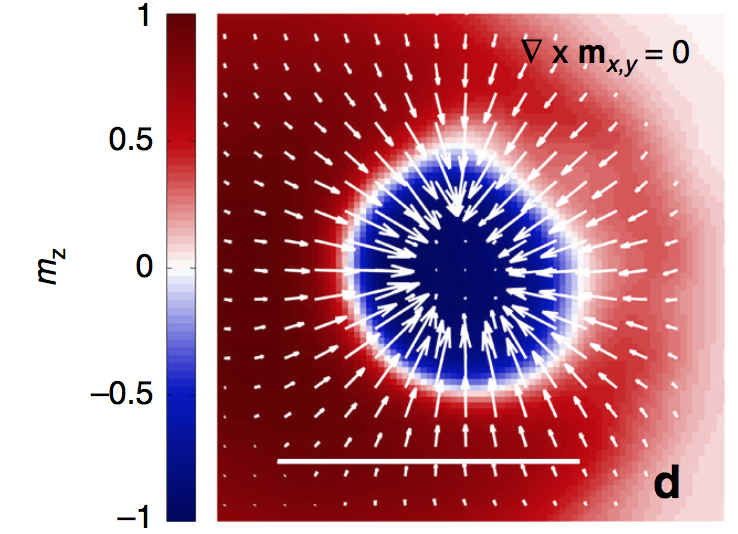 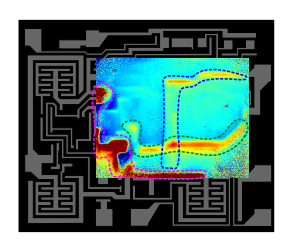 Bio-imaging
NMR
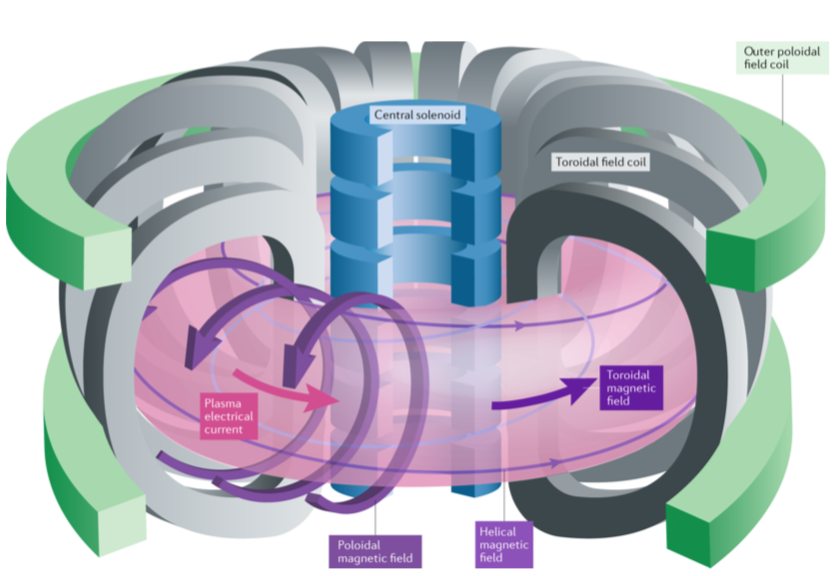 IC imaging
Condensed matter physics
Levine et al., Nanophotonics 8 (11): 1945-1973 (2019)
Glenn et al., Nature 555, 351–354 (2018)
Extreme environment sensing
16
Geoscience
[Speaker Notes: IC imaging from Kehayias, https://www.osti.gov/servlets/purl/1826099]
Stage 2 detection, method 1: NV strain sensing
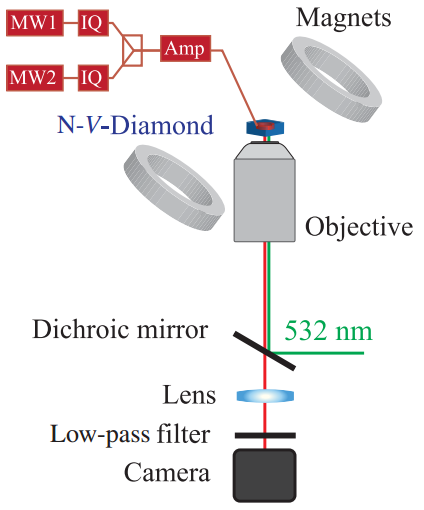 Strain shift
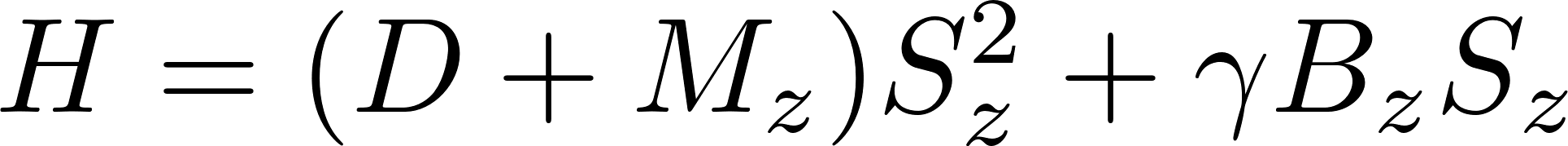 Widefield QDM
17
Strain CPMG pulse protocol
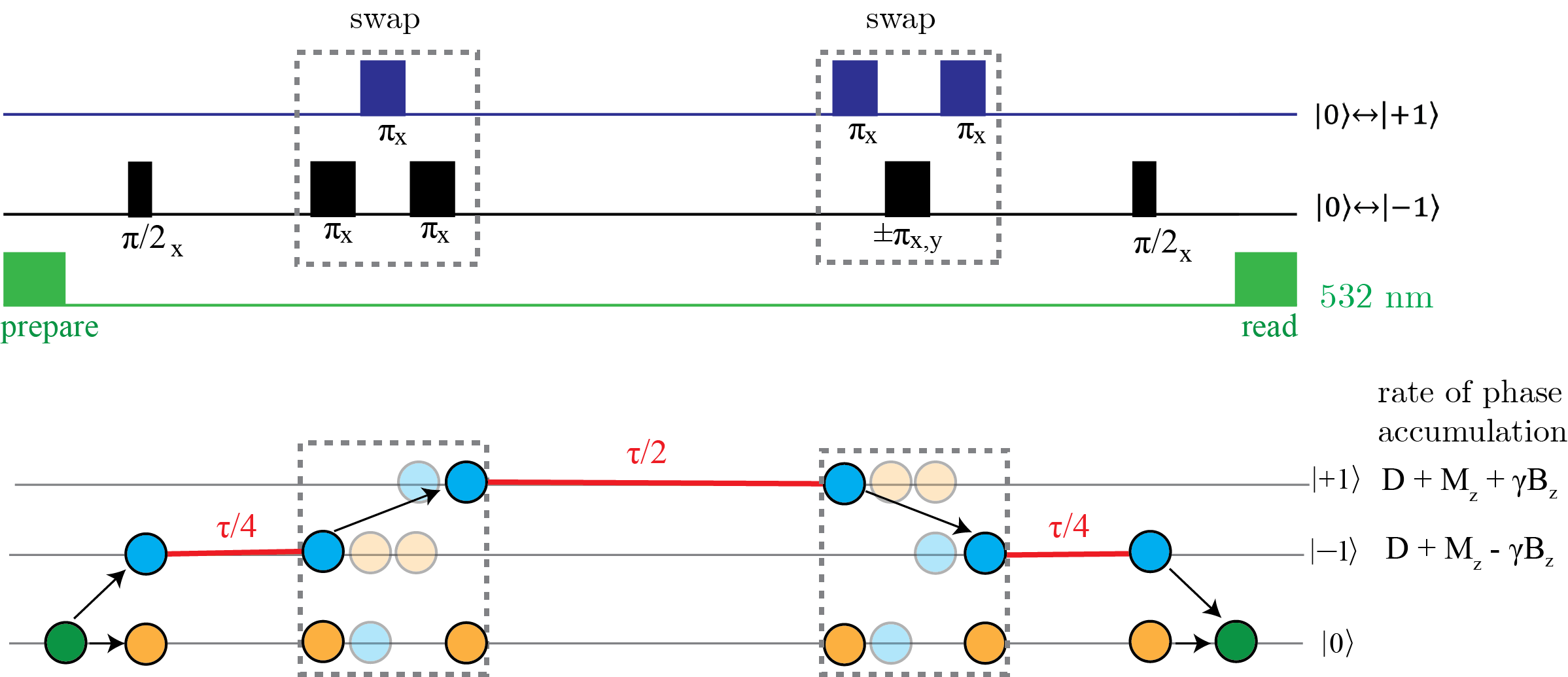 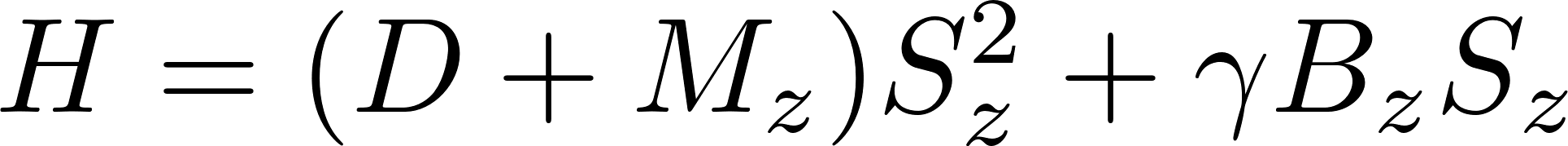 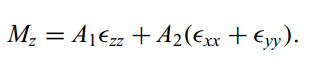 M. Marshall et al., PR Applied 17, 02401 (2022)
18
3D strain imaging with confocal microscope
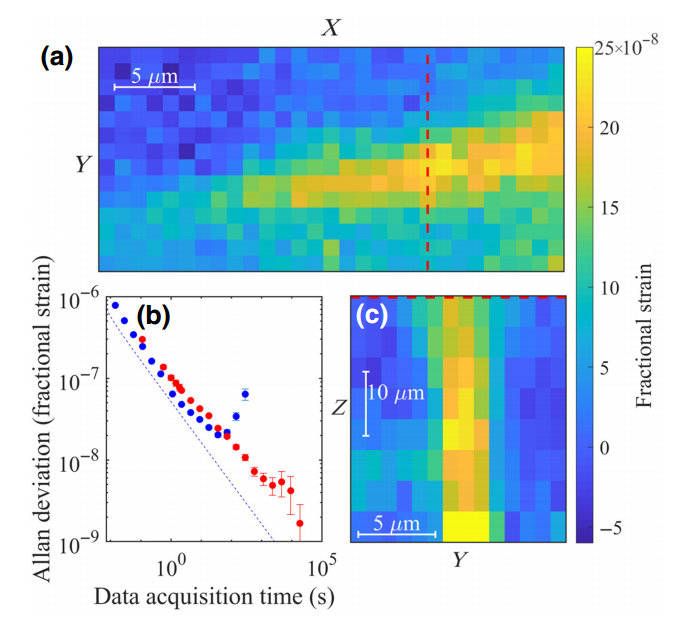 M. Marshall et al., PR Applied 17, 02401 (2022)
19
Widefield strain imaging
Widefield strain imaging with similar level of strain sensitivity
150 x 150 um2 FOV, 1 s averaging time
~2 days to scan whole diamond volume
Observed natural strain features (50-100 um length scales)
Limitation: only 2D (no Z resolution)
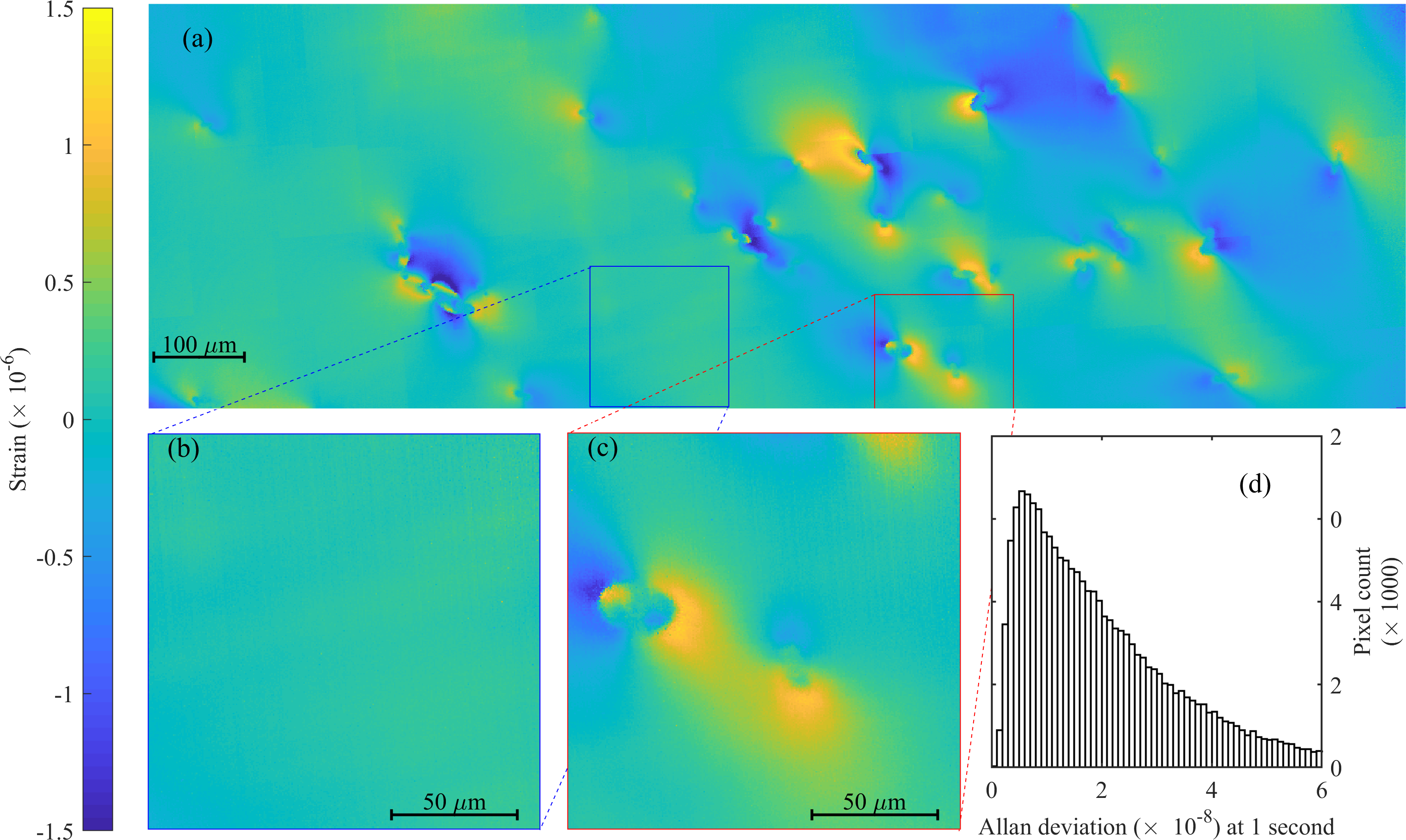 M. Marshall et al., PR Applied 17, 02401 (2022)
20
[Speaker Notes: Picture]
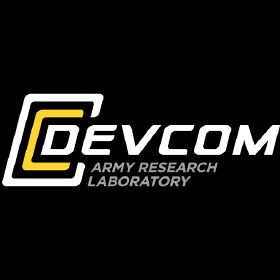 Towards rapid 3D strain imaging
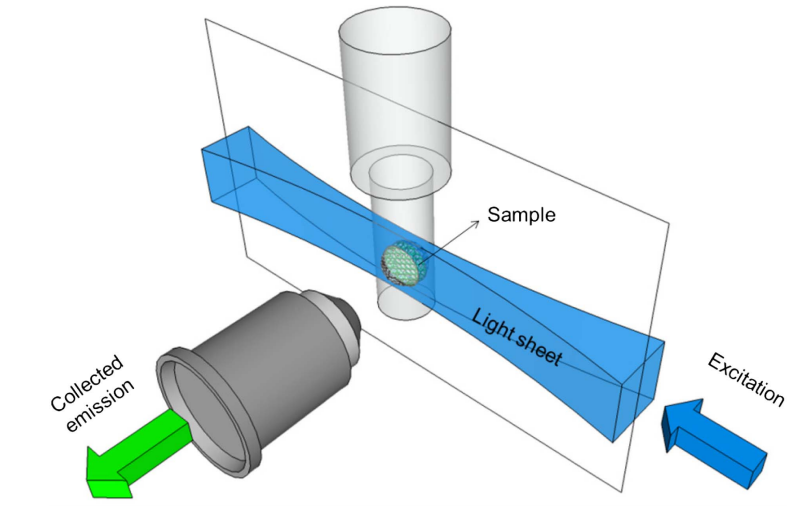 Vladimirov et al., doi:10.1101/2023.06.16.545256 (2023)
Alfonso et al., arXiv:2203.05525 (2023)
Olarte et al., Adv. Opt. Phot. 10 (1), 111-179 (2018)
21
Stage 2, Method 2: Fluorescence from created NVs
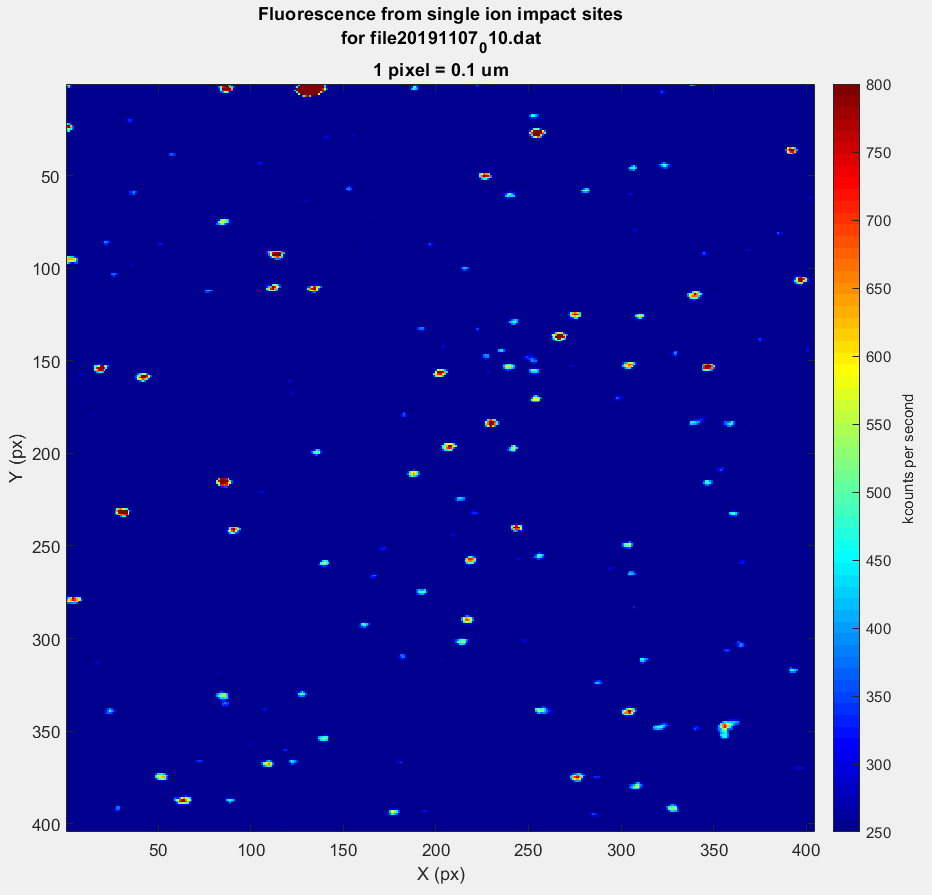 Preliminary
NVs created as result of 385 keV ion implantation @ Innovion
22
Stage 2, Method 2: Fluorescence from created NVs
Advantages:
HPHT diamond is cheaper
Detect fluorescence only - no quantum sensing techniques required (simpler)
Disadvantages:
Annealing may affect directional detection performance
Higher impurities may make charge collection (stage 1) more difficult
Further studies required to determine best method
23
Artificial signal injection
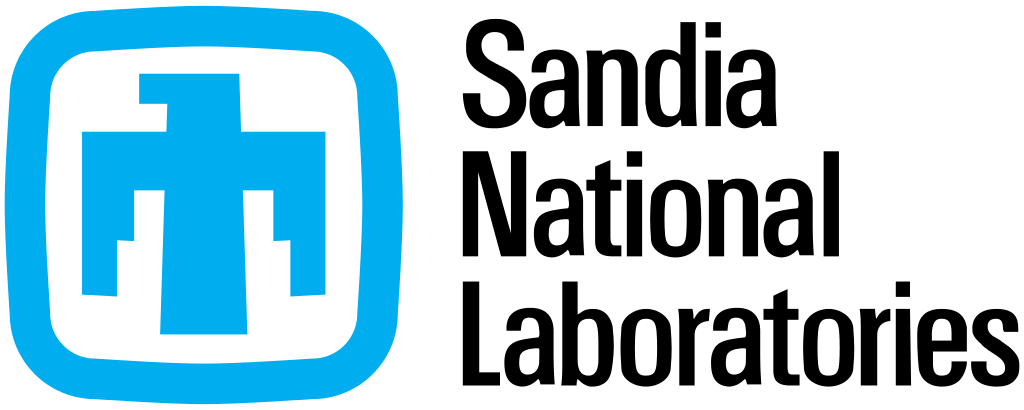 Active research cooperation with Ion Beam Laboratory in SNL
Microbeam facility:
Can inject single carbon ions into diamond sample
Minimum energy of 800 keV
3 um spatial resolution
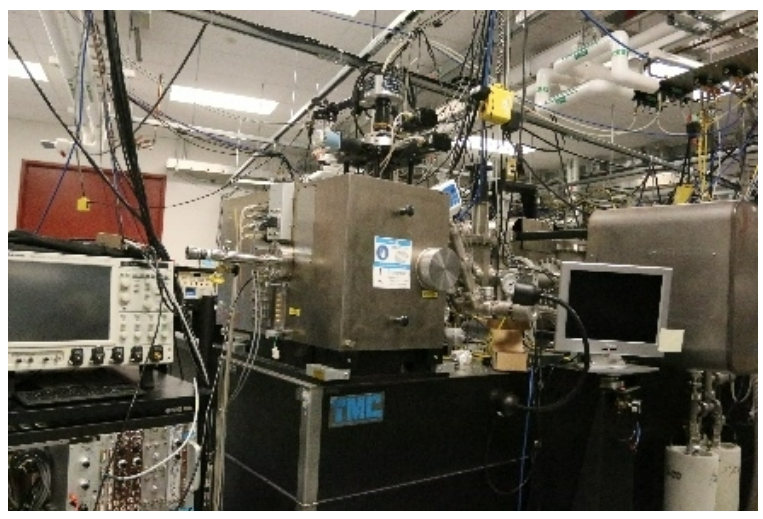 24
Artificial signal injection
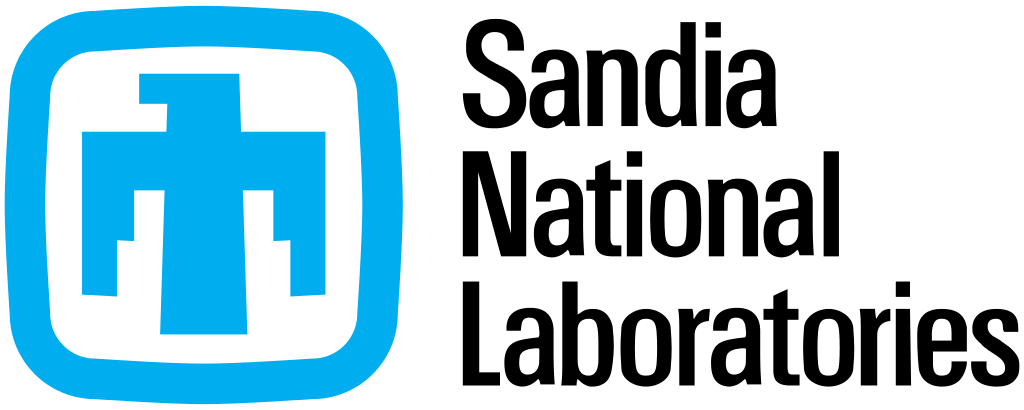 Spring 2021 implantation:
HPHT sample (method 2)
Observed created NVs in a grid pattern as expected
High background due to sample prep
Ion beam not optimized
Fall 2023 implantation: currently analyzing data
Further implantations planned:
Use CVD samples to look for strain shift (method 1)
Nanobeam facility: <25 keV energy
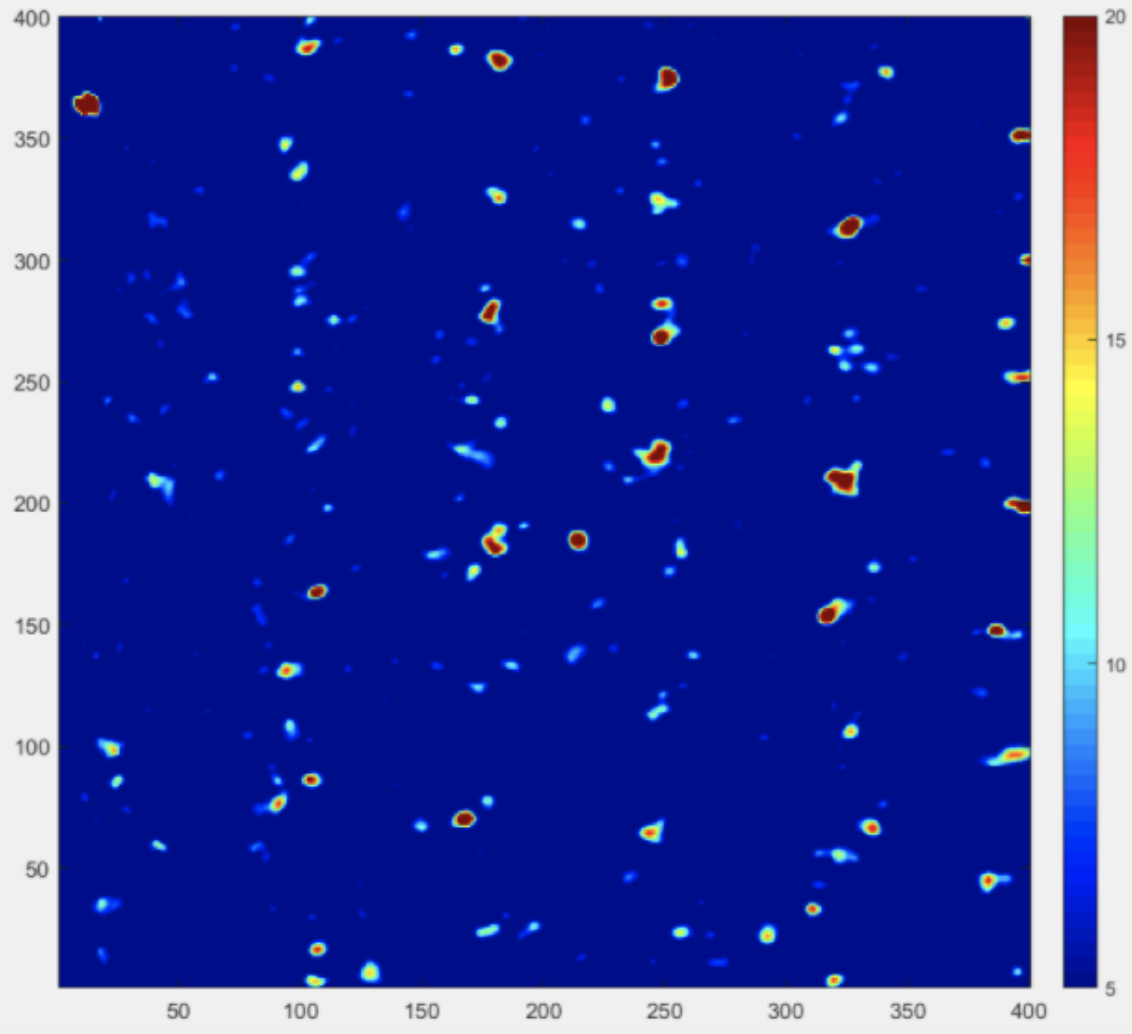 Preliminary
HPHT (method 2) implantation result, 2021
25
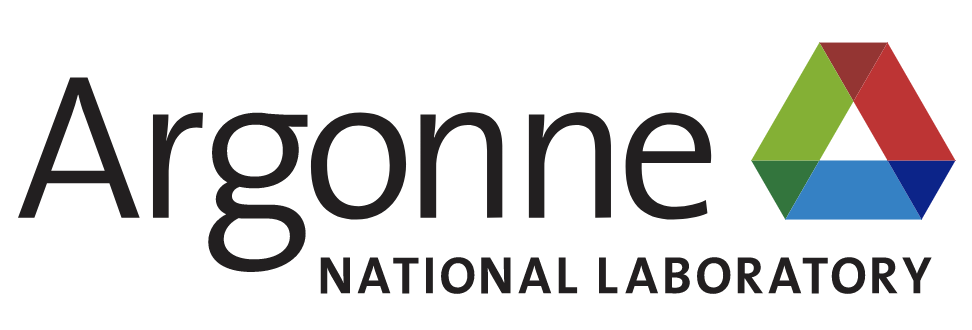 Stage 3: nm scale scanning
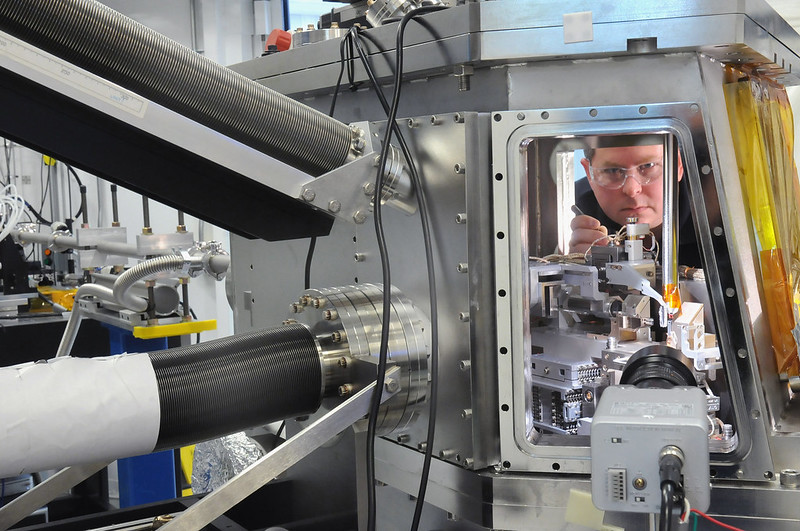 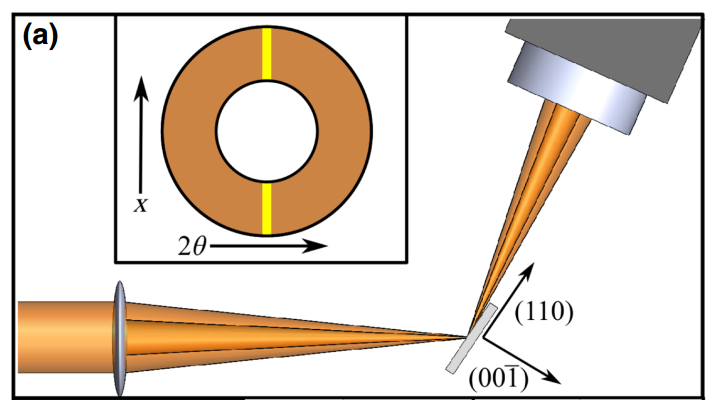 Marshall et al., PR Applied 16, 054032 (2021)
26
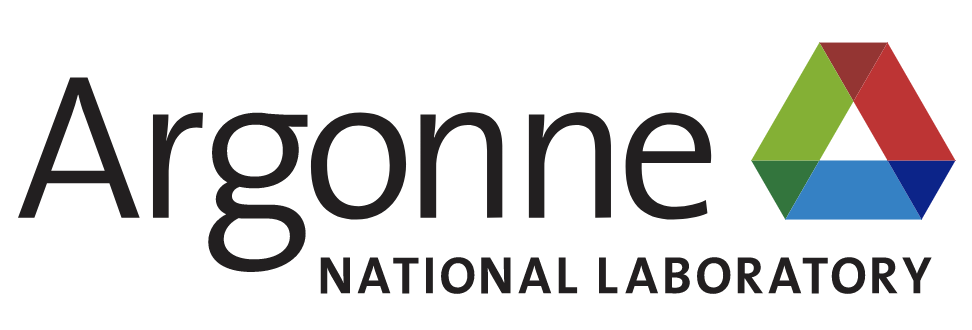 Low strain regions exhibit no natural features that could be mistaken for WIMP damage tracks
Future: repeat SXDM scans with implanted samples
Con: 
Only a few SXDM facilities available in the world
Danger of sample contamination during transport
3D reconstruction of pre-existing strain features (from CVD growth)
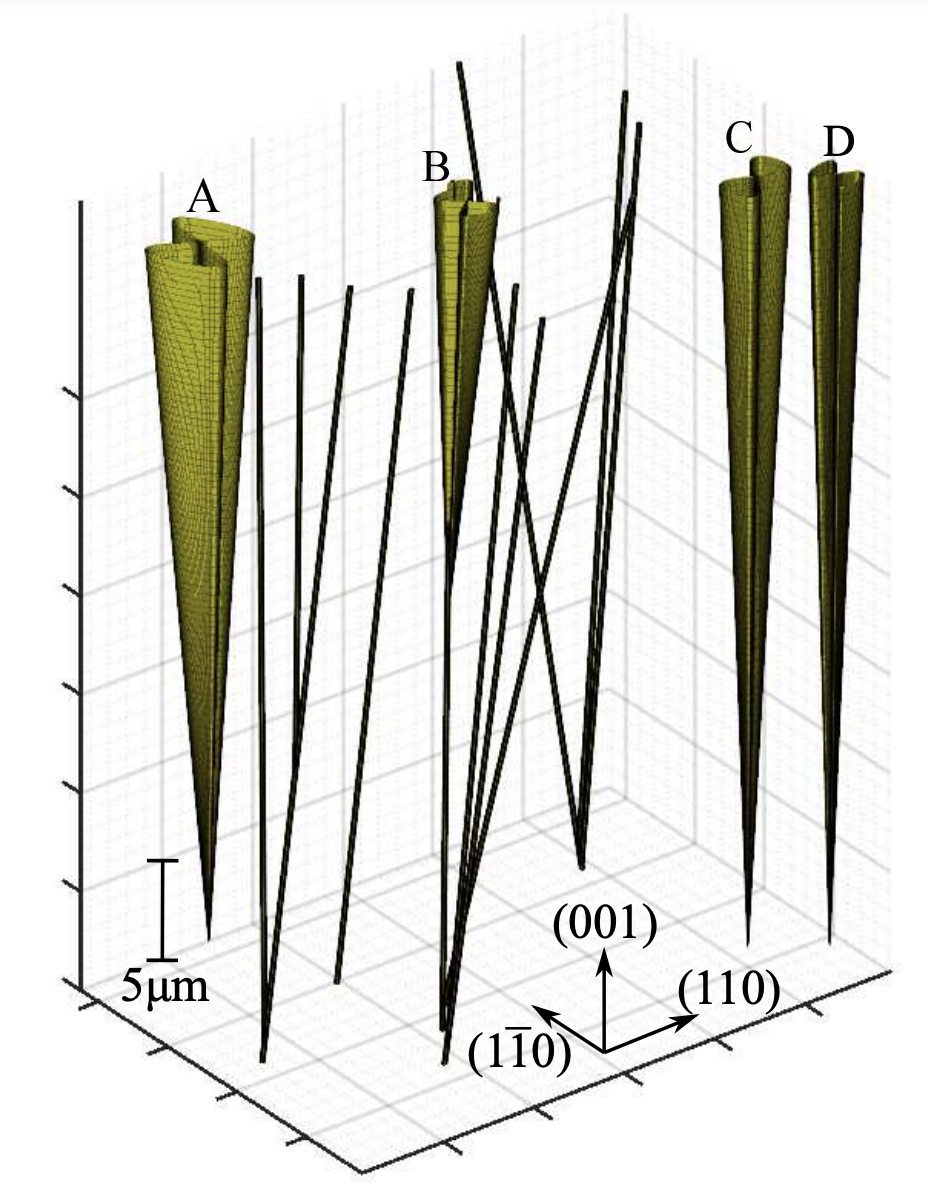 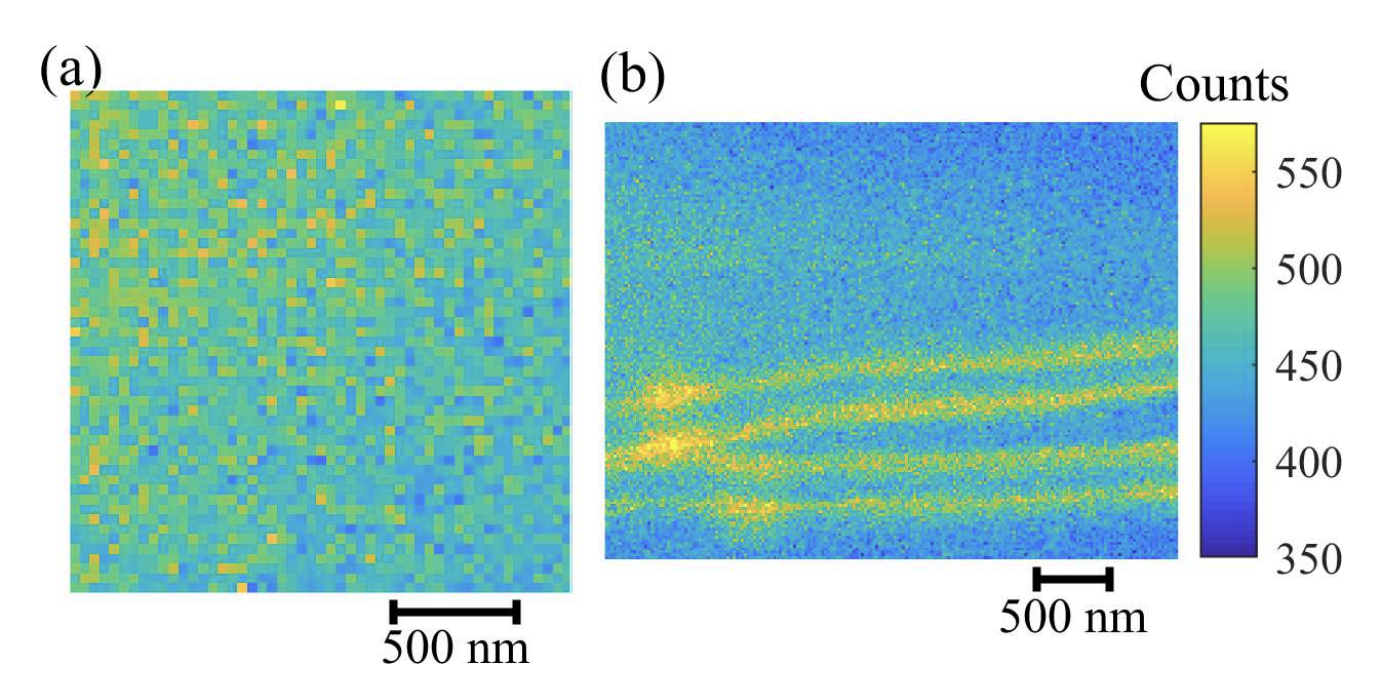 Low strain regions
Marshall et al., PR Applied 16, 054032 (2021)
27
[Speaker Notes: Higher counts = more strain]
Stage 3 alternative method: super-resolution spectroscopy of NV centers
Image damage track by looking at strain shift on single NVs in its vicinity
Employ pattern recognition/machine learning techniques to determine initial recoil detections
Optimize density of NVs (typically 1/(30 nm)3) based on damage track size
Requires optical microscopy below the diffraction limit
Super-resolution NV imaging techniques have been previously developed in our group
Advantage: setup could be deployed locally near DM detector
28
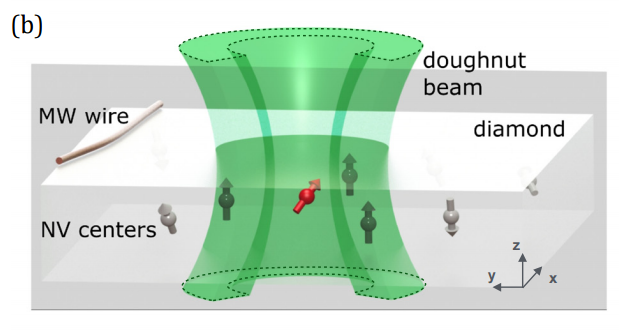 Spin-RESOLFT: “turn off” signal from all except single NV by using doughnut laser beam
Localized NV position to 5 nm uncertainty
Imaged magnetic fields to 20 nm lateral resolution
Can be straightforwardly extended to image strain
Limitation: only 2D imaging of near-surface NVs
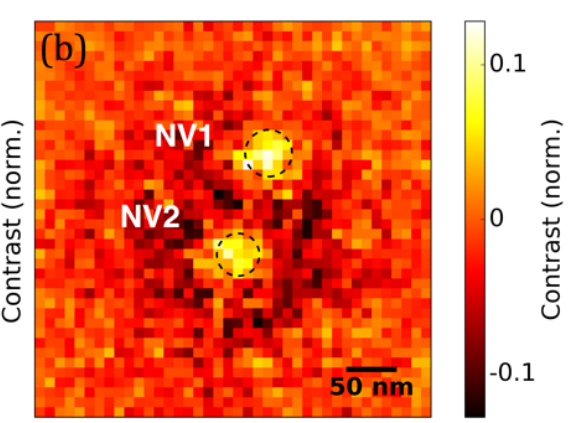 Jaskula et al., Opt. Express 25, 11048 (2017)
29
Proposal to achieve 3D super-resolution
Lateral 2D imaging using doughnut beam (spin-RESOLFT)
Add z-resolution by applying magnetic field gradient along z
Zeeman shift gradient created: selectively address z by tuning MW frequencies
Etching techniques can also be used to make damage track closer to surface
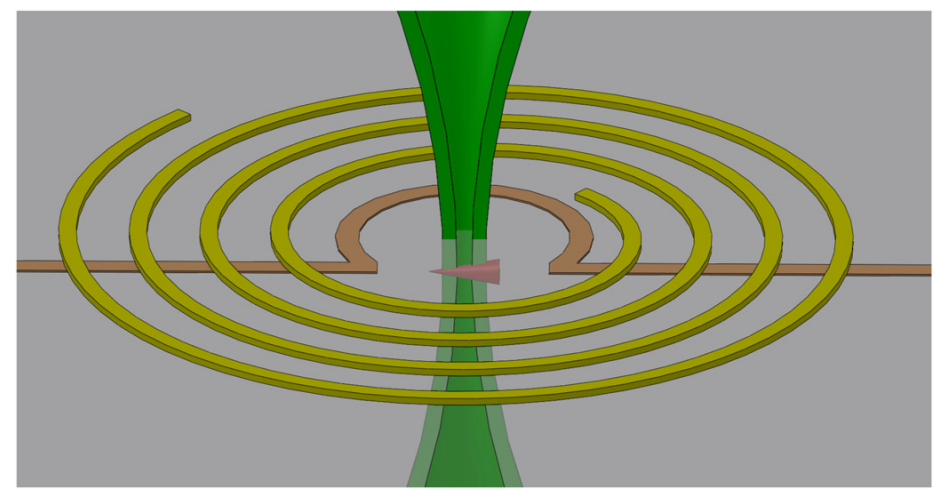 Arai et al., Nat. Nano. 10, 859–864 (2015)
Marshall et al., Quantum Sci. Tech. 6, 024011 (2021)
30
Molecular dynamics simulations
Earlier work used SRIM to model WIMP damage tracks
Currently performing new simulations with LAMMPS
Classical n-body simulation
Keeps track of all atoms in the lattice
Use REBO interaction potentials known to be empirically accurate for diamond lattice
Will allow more accurate prediction of directional detection performance and imaging capabilities required
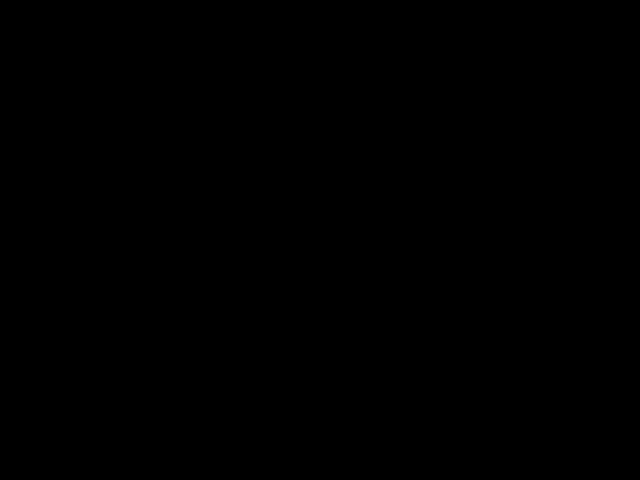 Preliminary result from a 30 keV nuclear recoil
Rajendran et al., PRD 9, 035009 (2017)
Image credit: Max Shen
31
Progress and future plans
2017: initial proposal (Rajendran et al., PRD 9, 035009)
2019-22: experiments at Harvard University
Marshall et al., PR Applied 16, 054032 (2021): Demonstrated nm-scale X-ray diffraction spectroscopy at required sensitivity 
Marshall et al., PR Applied 17, 02401 (2022): Demonstrated um-scale confocal and widefield strain spectroscopy at required sensitivity
Marshall et al., Quantum Sci. Tech. 6, 024011 (2021): development roadmap
32
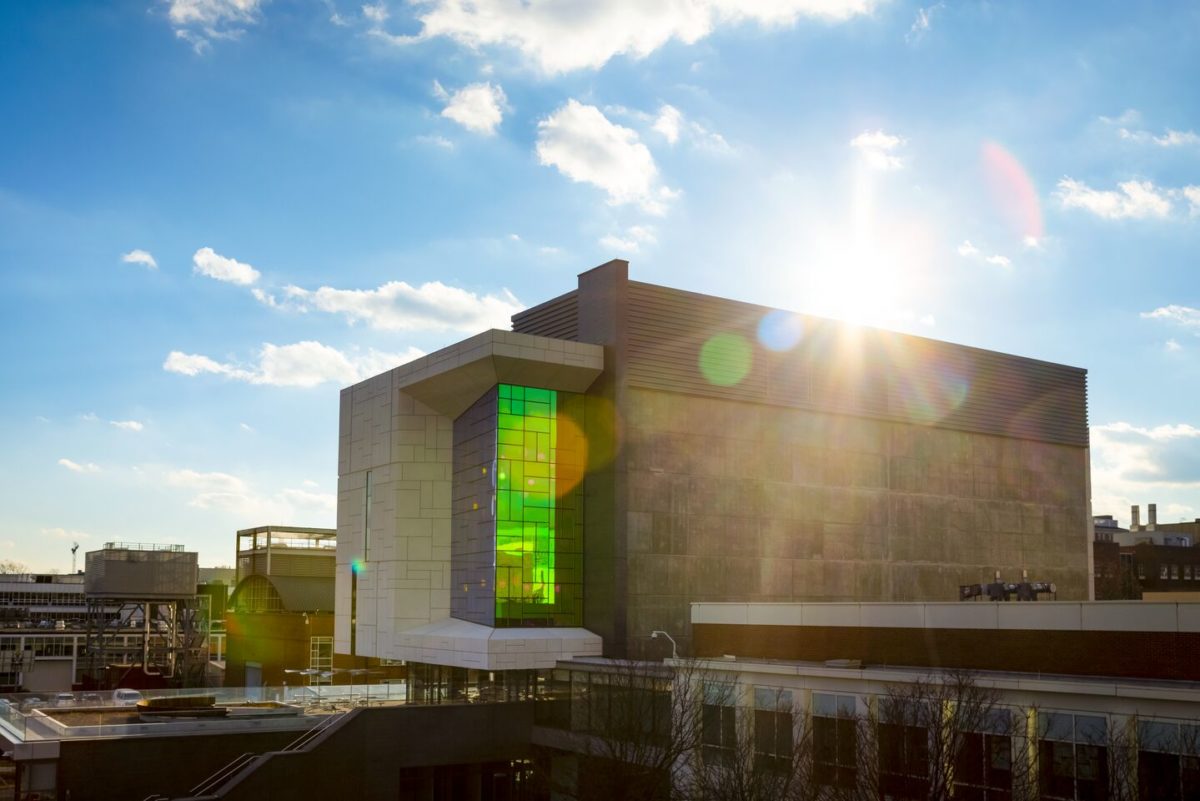 Progress and future plans
2023: move to Quantum Technology Center, University of Maryland
New personnel
Rebuilding strain imaging capabilities
Pursuing further research: LSM, ion implantation, improved simulations, …
33
33
Progress and future plans
34
Summary and conclusion
NV centers in diamond are a new, promising method of directional detection of WIMPs that can potentially overcome the neutrino fog
Required imaging techniques for each stage are either already demonstrated or all within reach
Substantial experimental progress has been made on demonstrating required strain sensitivity:
Stage 2: strain imaging
Stage 3: X-ray diffraction imaging
Clear development path for the next few years
35
QTC Dark Matter team
Other collaborators
Smriti Bhalerao (UMD)
Michael Titze, Ed Bielejec (Sandia)
Johannes Cremer, Mason Marshall, Mark Ku, David Phillips, Pauli Kehayias (Harvard)
Martin Holt, Nazar Delegan, F. Joseph Heremans (Argonne)
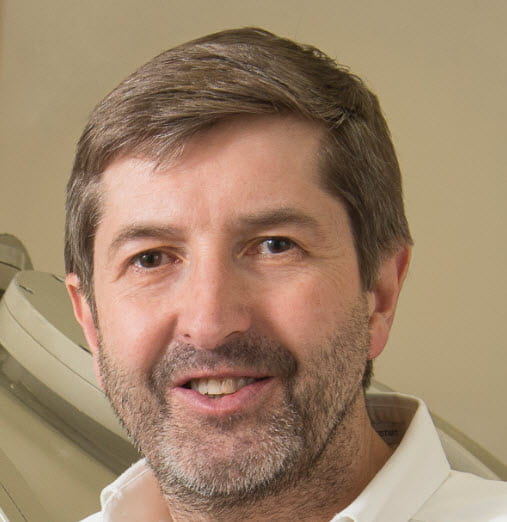 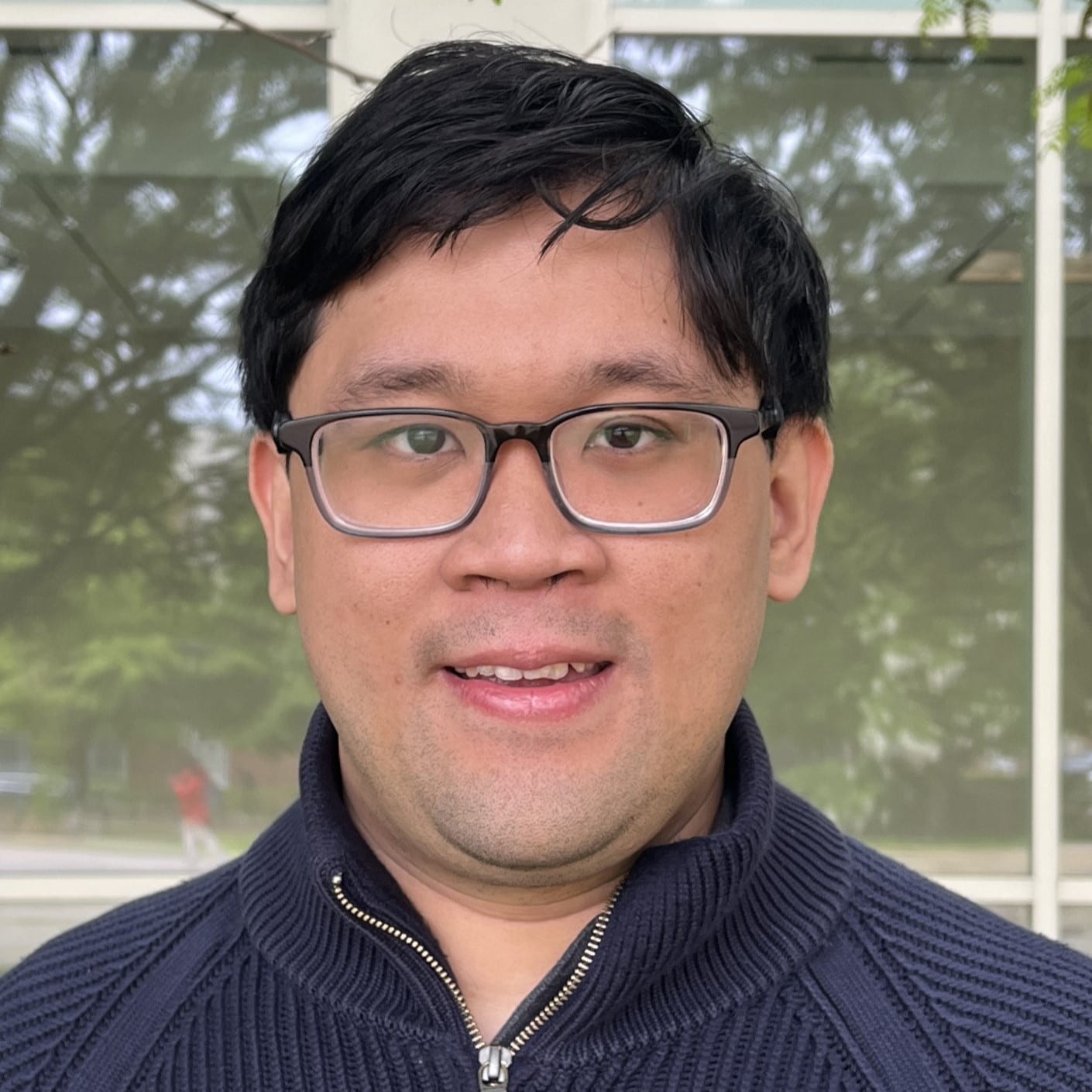 Daniel Ang 
(QTC staff scientist)
Prof. Ron Walsworth (PI)
Graduate students:
Funding:
Argonne National Lab
Department of Energy
Army Research Laboratory
UMD QTC and Clark School of Engineering
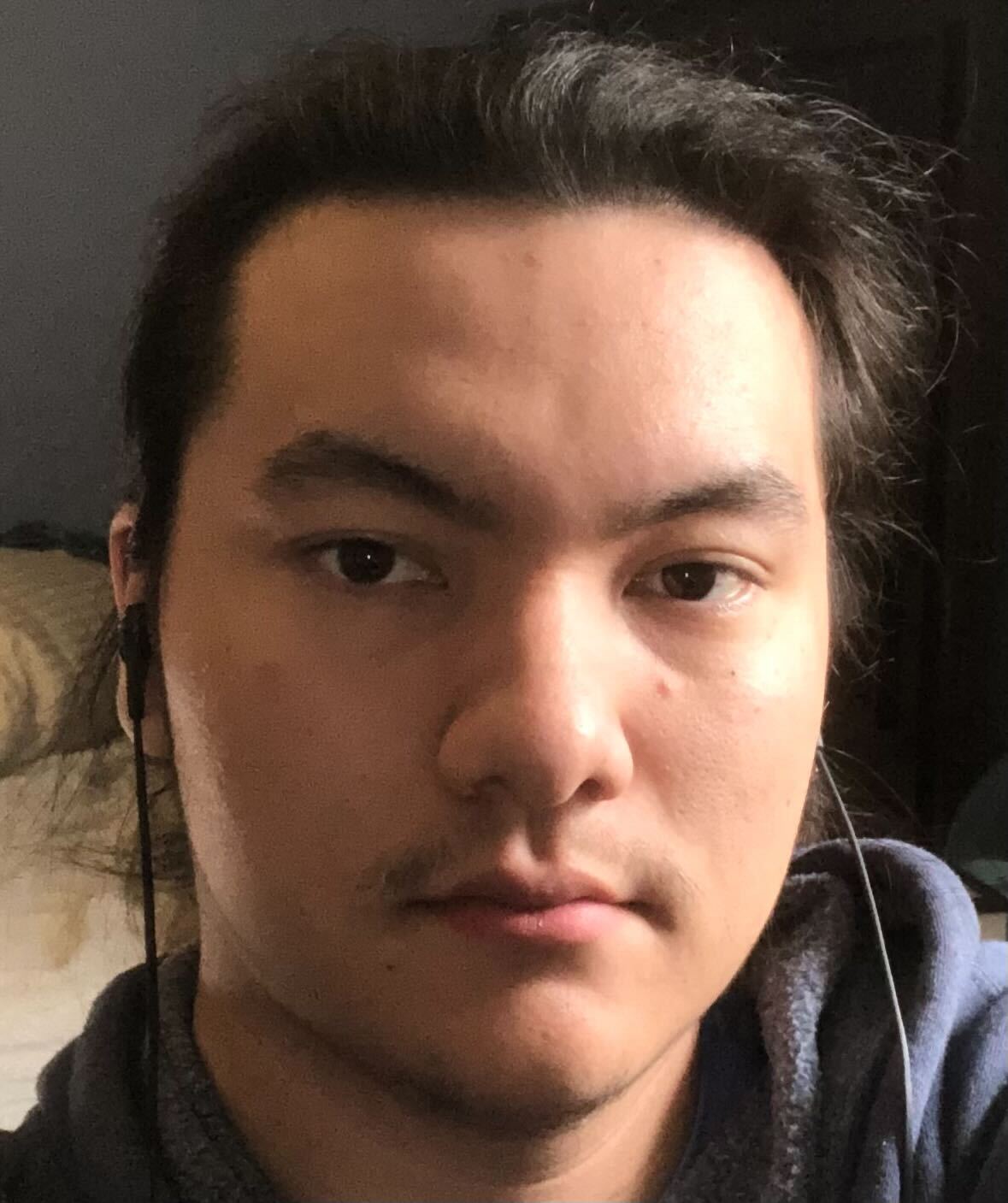 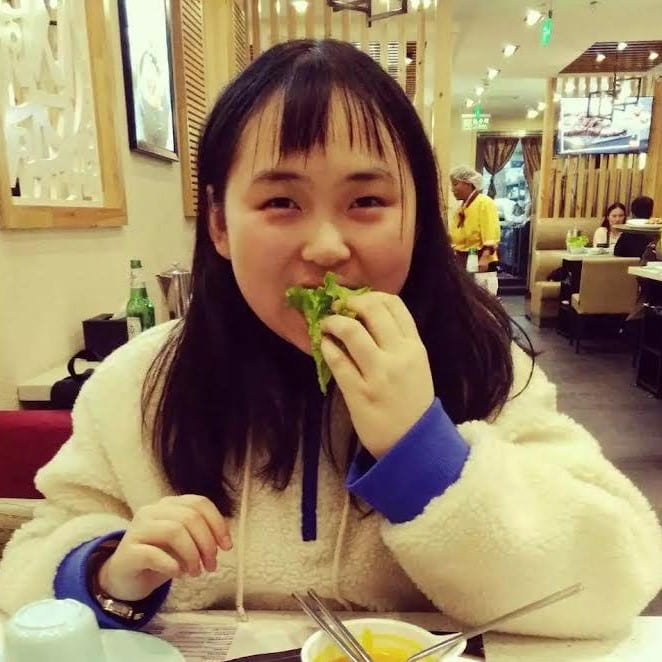 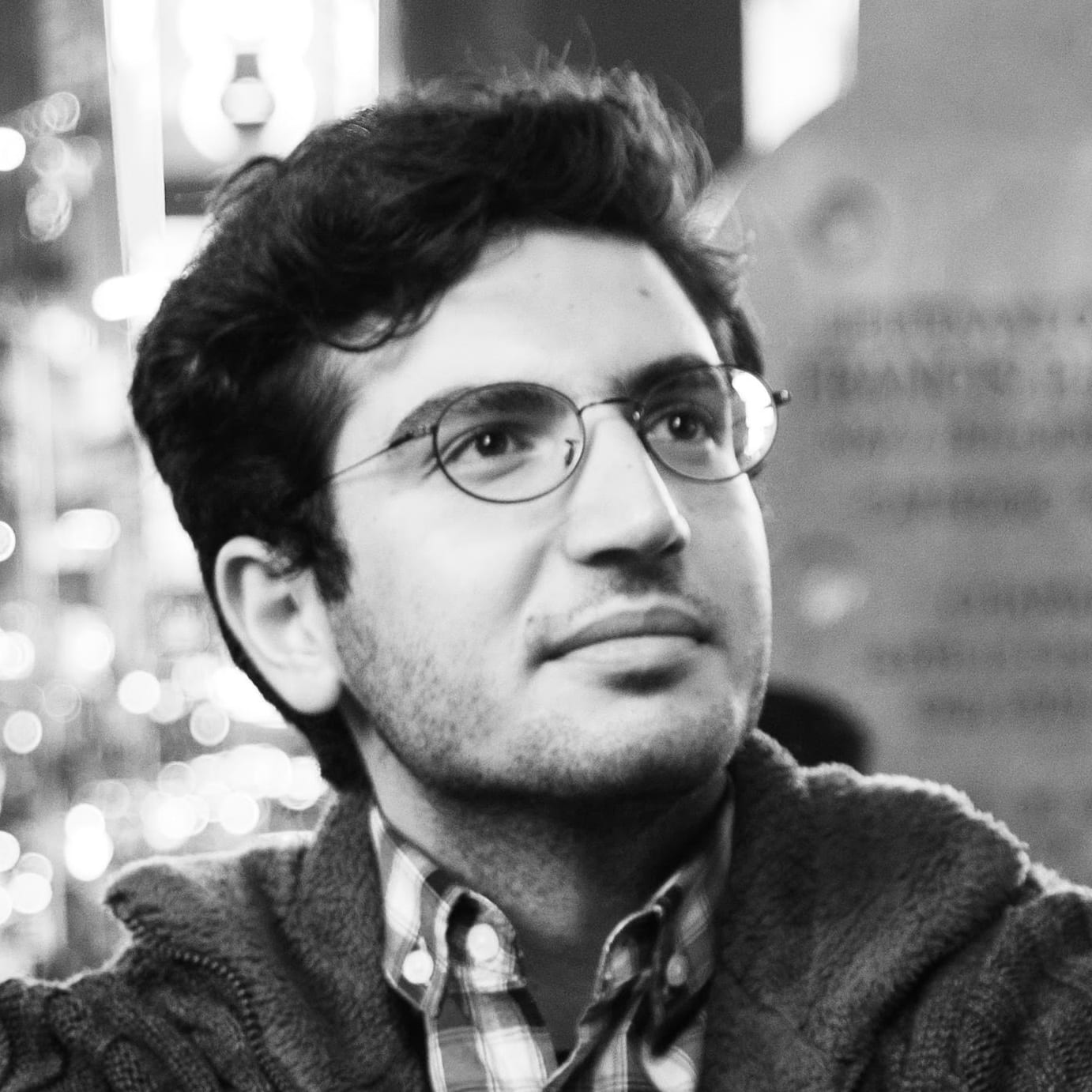 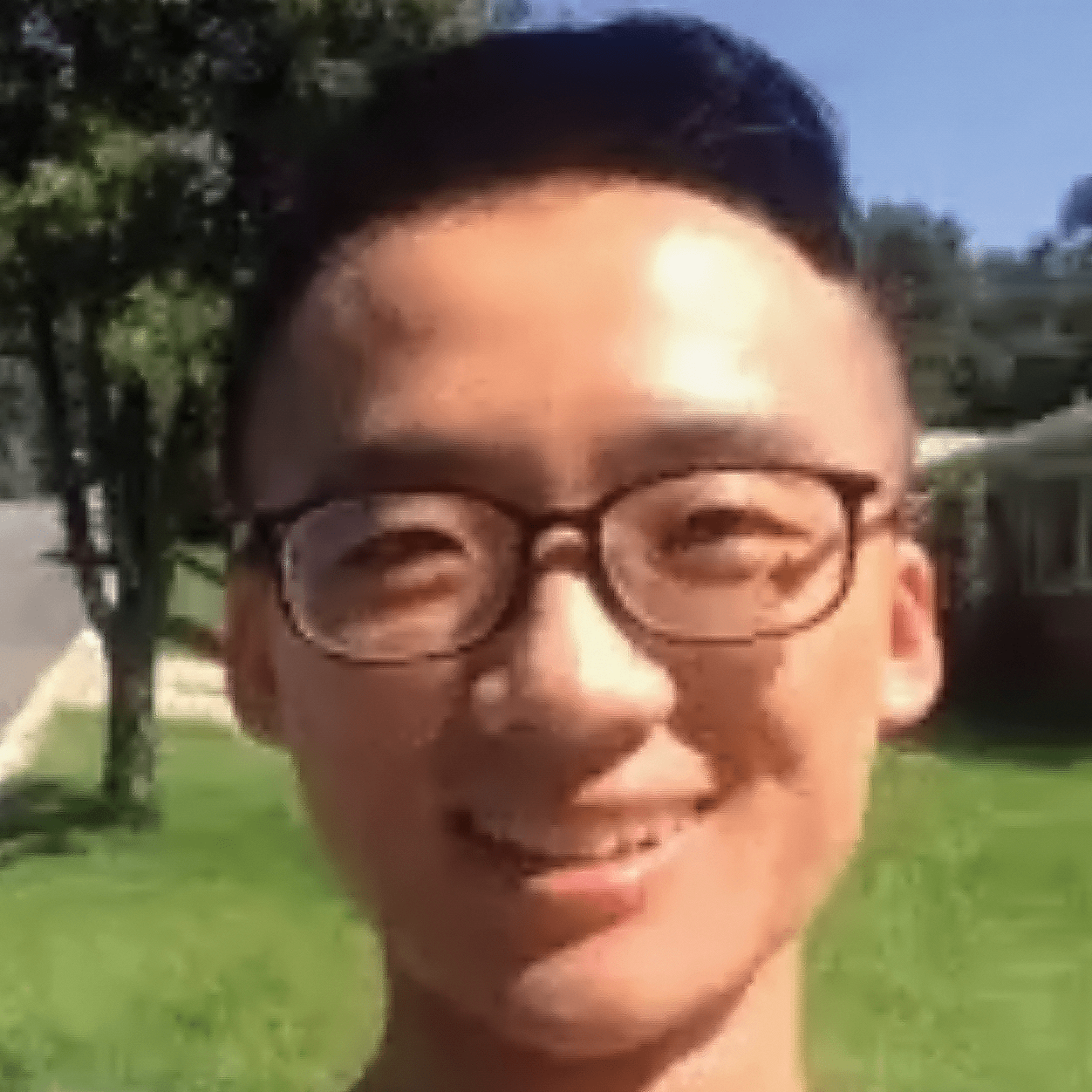 Jiashen Tang
Xingxin Liu
Reza Ebadi
Max Shen
36